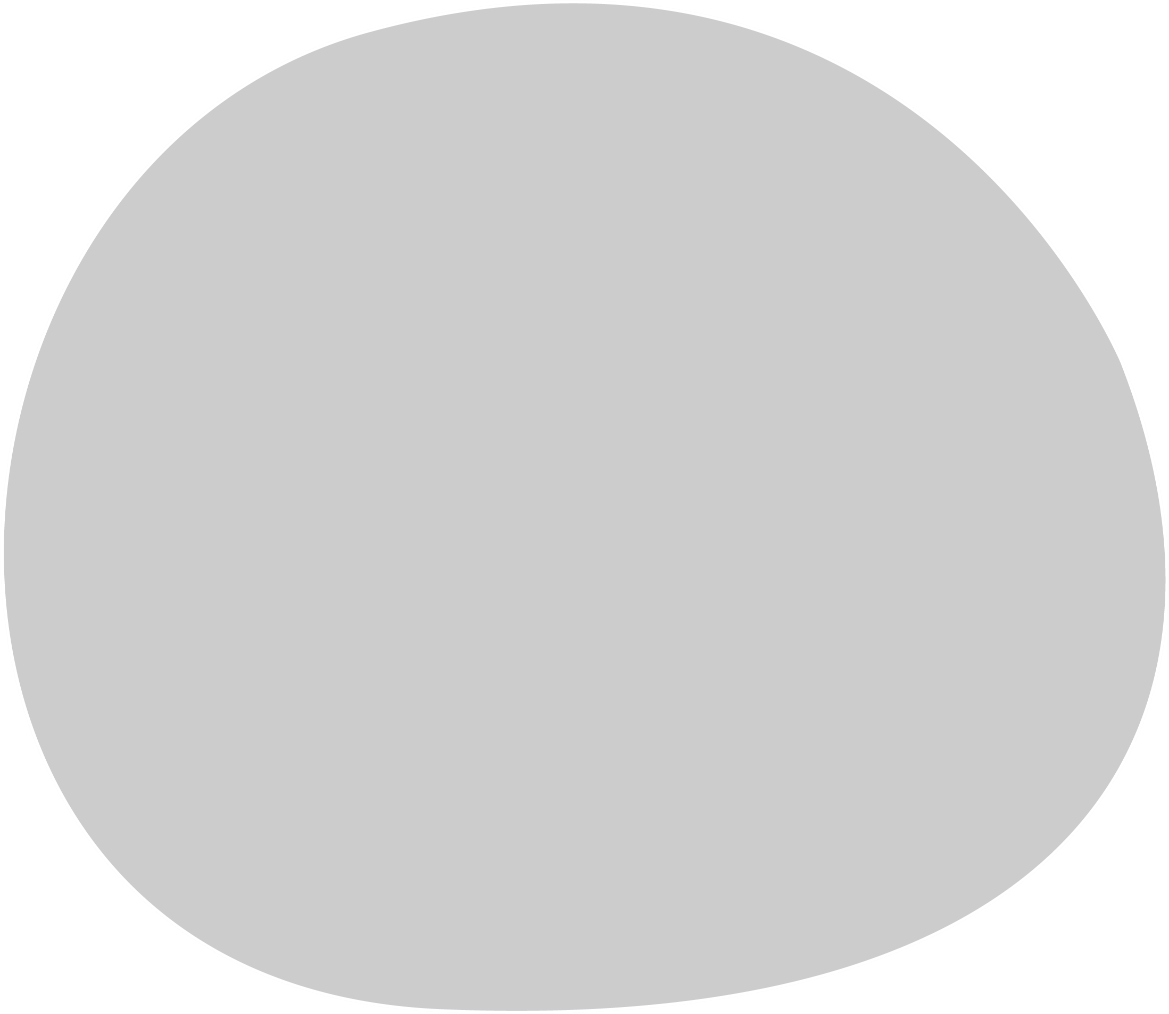 Year 2 Starters
Autumn Term

Test F

Play through the slides, giving children as much time as you think they need to answer each question. Most questions have a written answer; sometimes children may show a number of fingers.
Answers are given at the end of the test.
This is not a class competition! Can children beat their own personal best each week?
Which ride do they get to enjoy at the end?
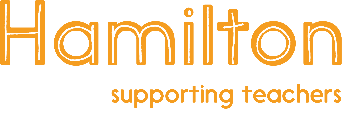 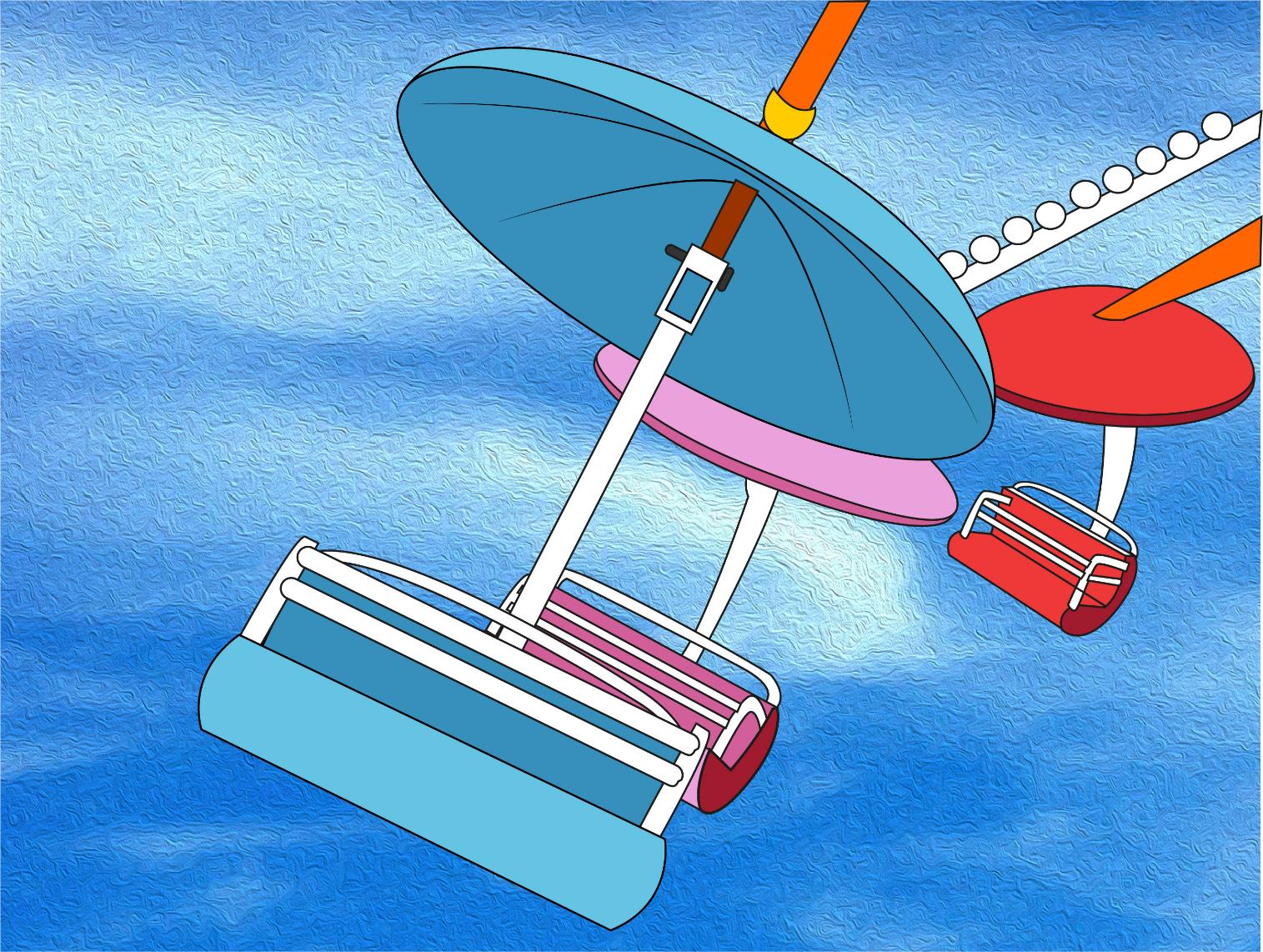 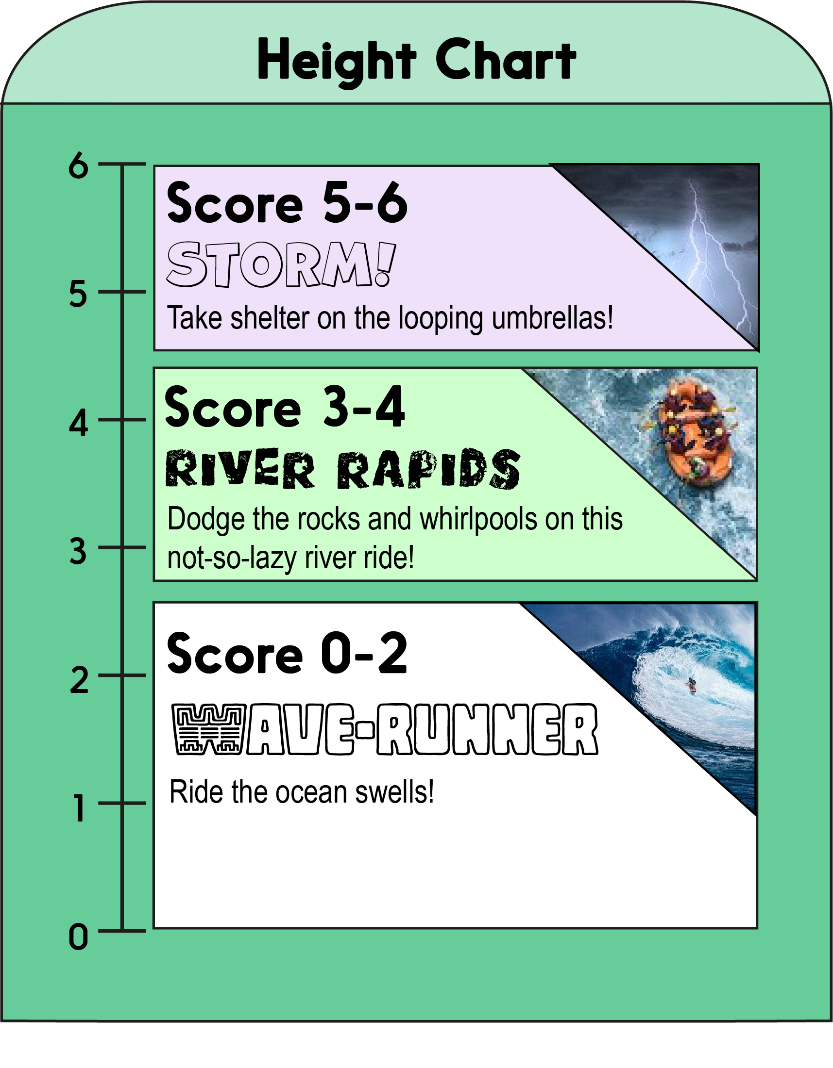 Score a mark on the chart for each correct answer on the test.
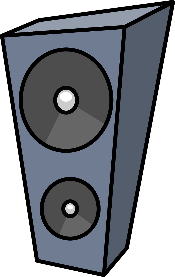 Which ride will you measure up for?!
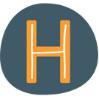 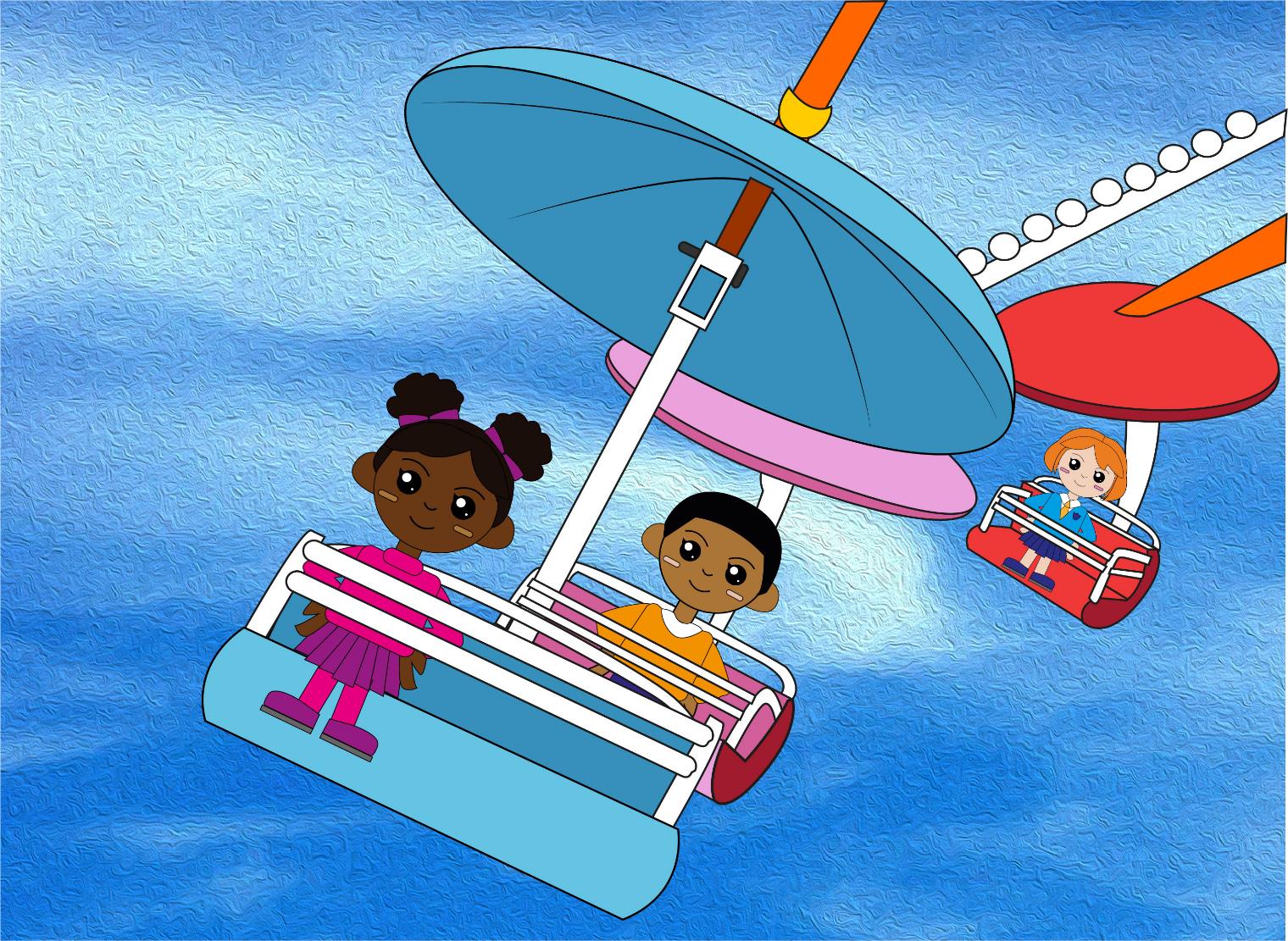 Question 1

Count in 3s to find the next three numbers.

3, 6, 9, 12, __, __, __
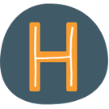 Write the three numbers.
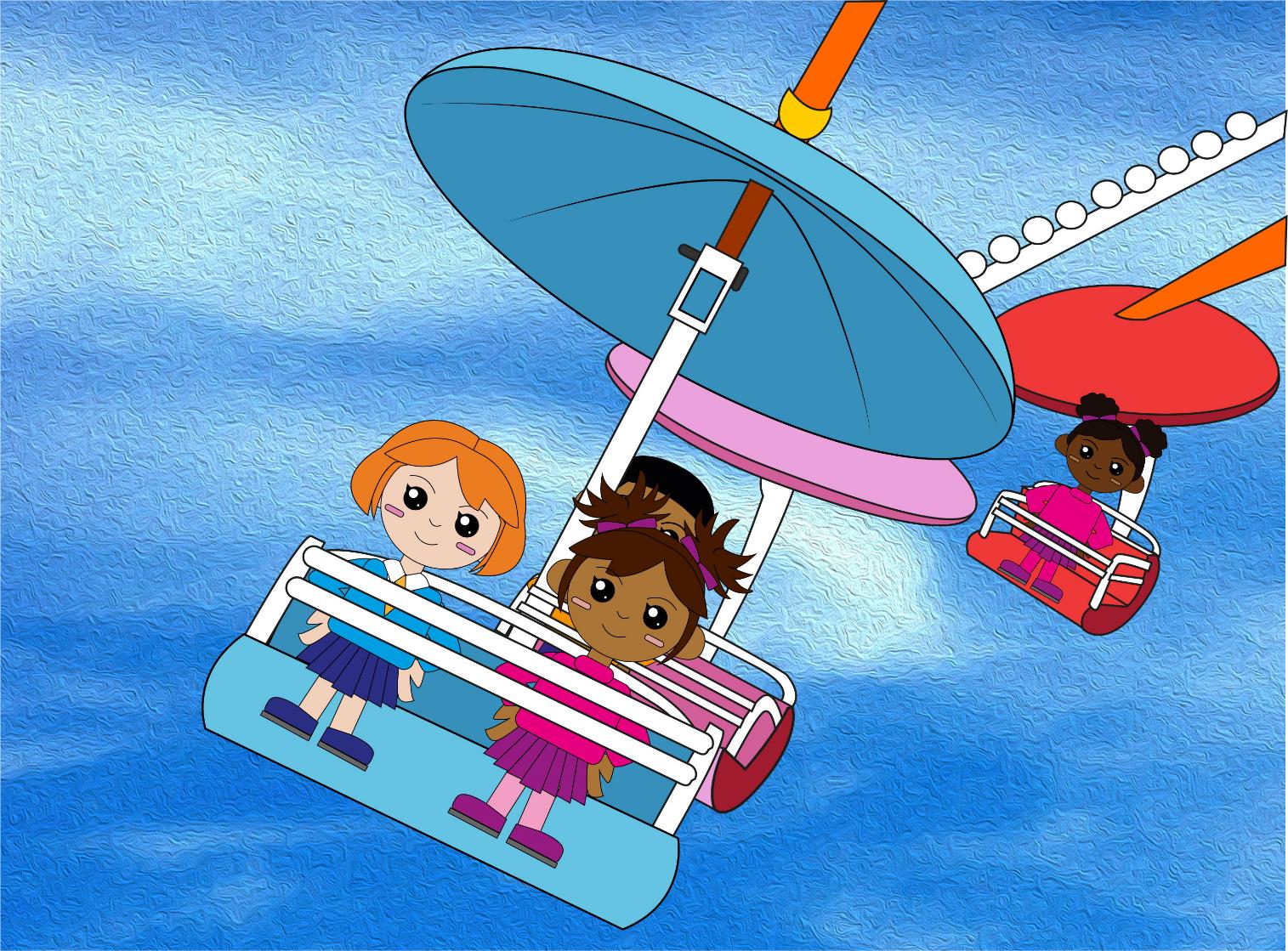 Question 2

Count back in 5s to find the next three numbers.

40, 35, 30, 25, __, __, __
text
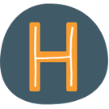 Write the three numbers.
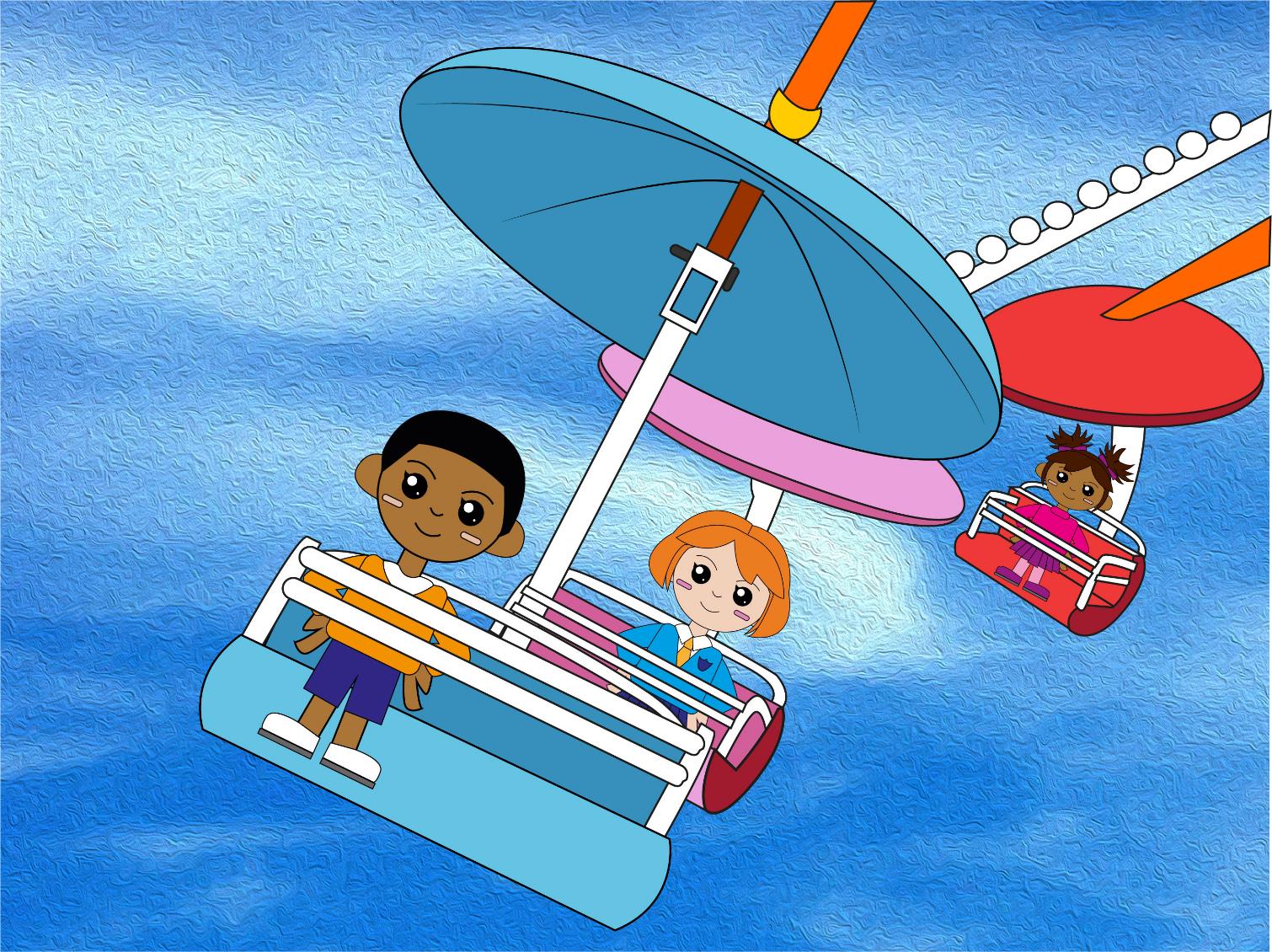 Question 3

Double 8 is?
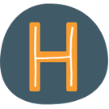 Write your answer.
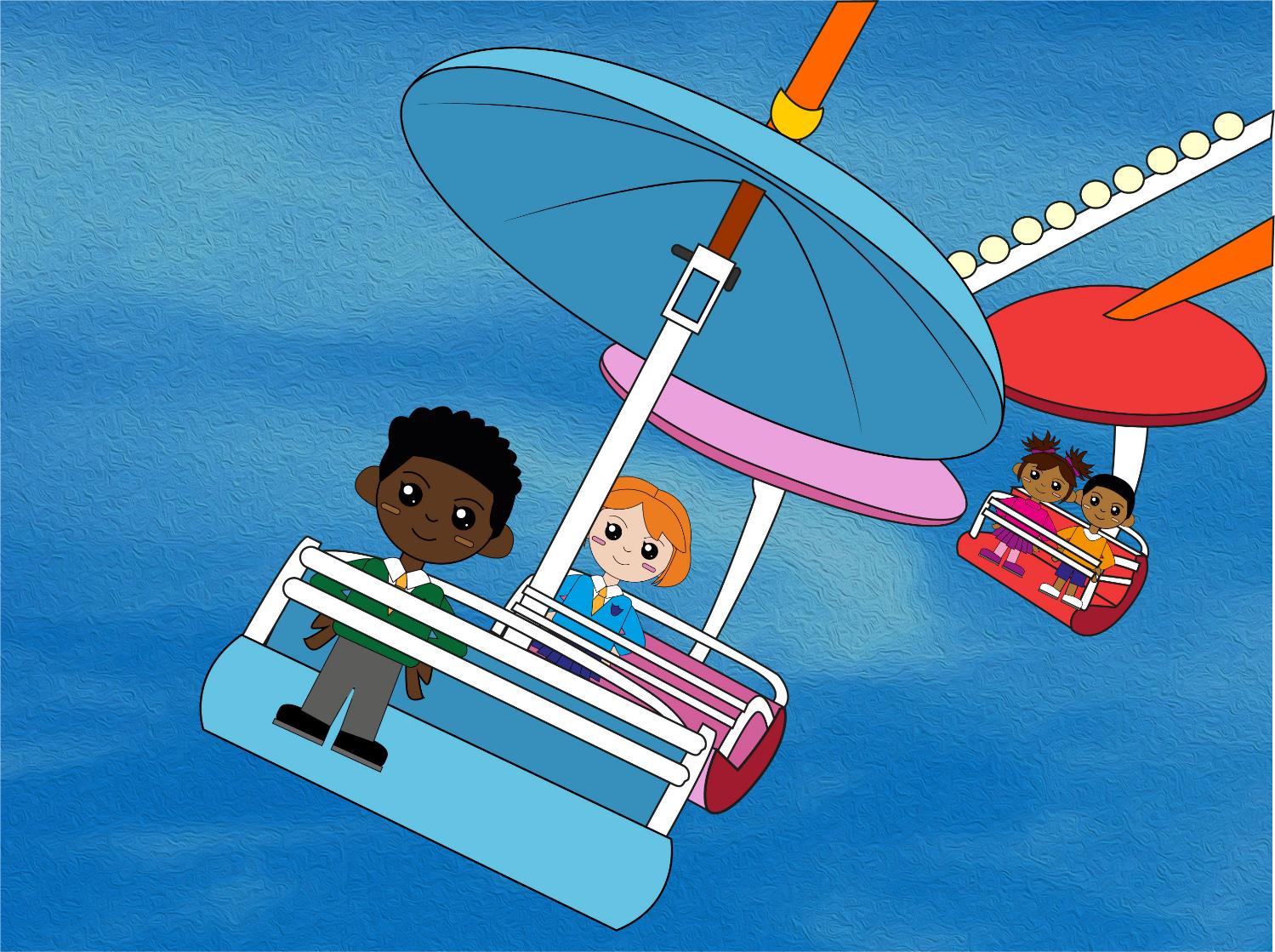 Question 4

Half of 12 is?
text
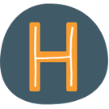 Write your answer.
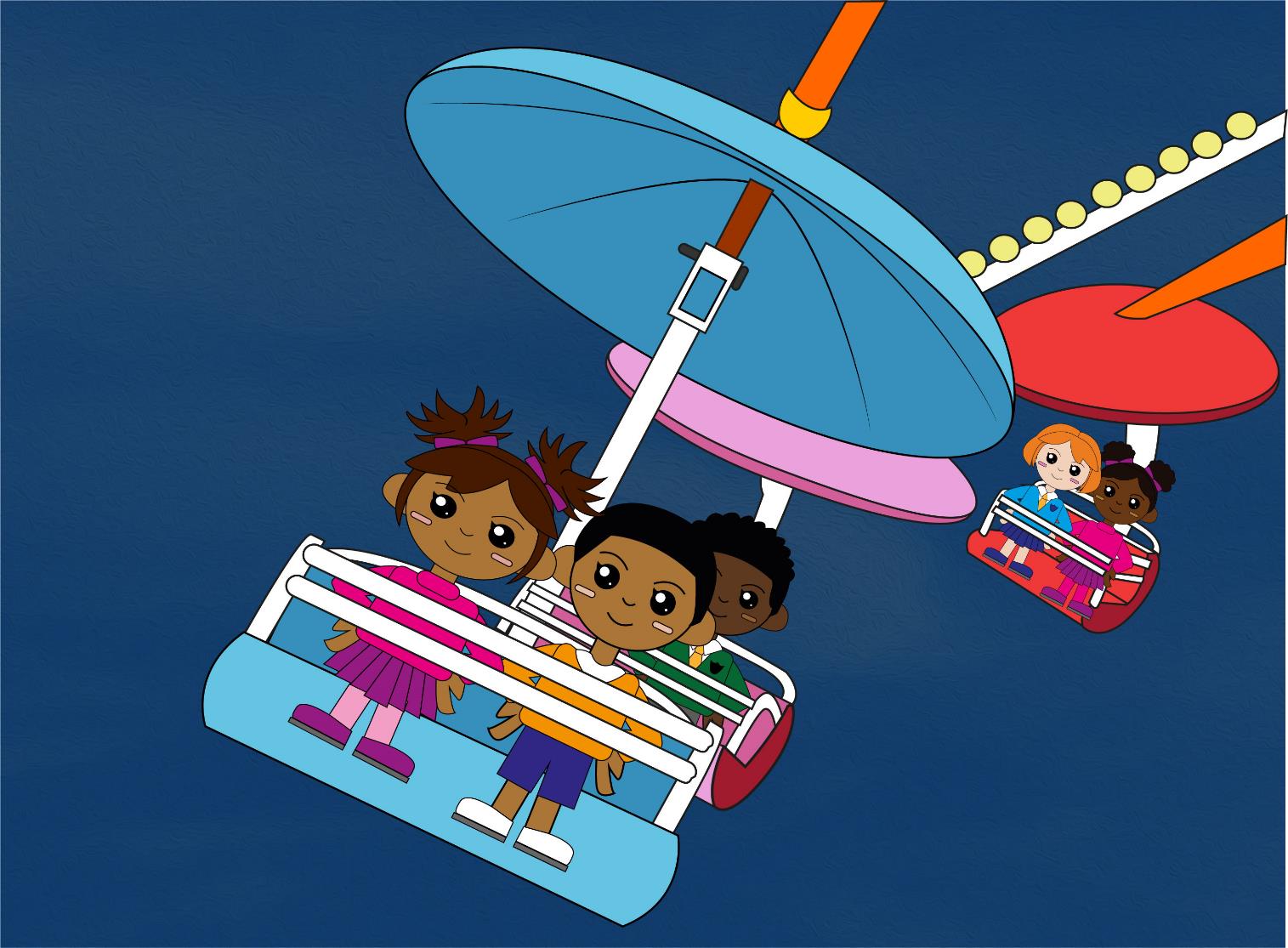 Question 5

4 x 5 = ?
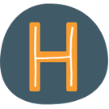 Write your answer.
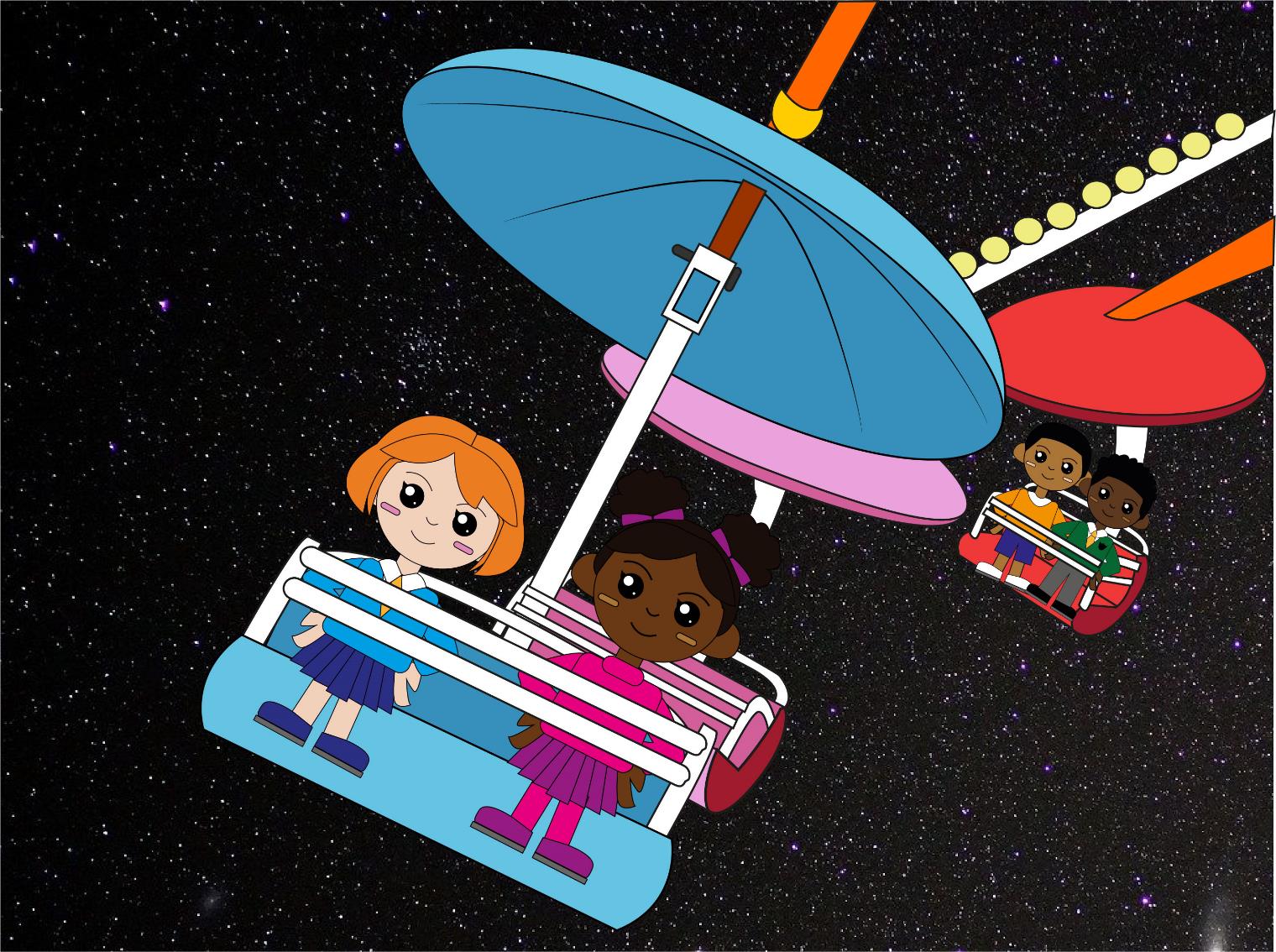 Question 6

7 x 5 = ?
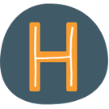 Write your answer.
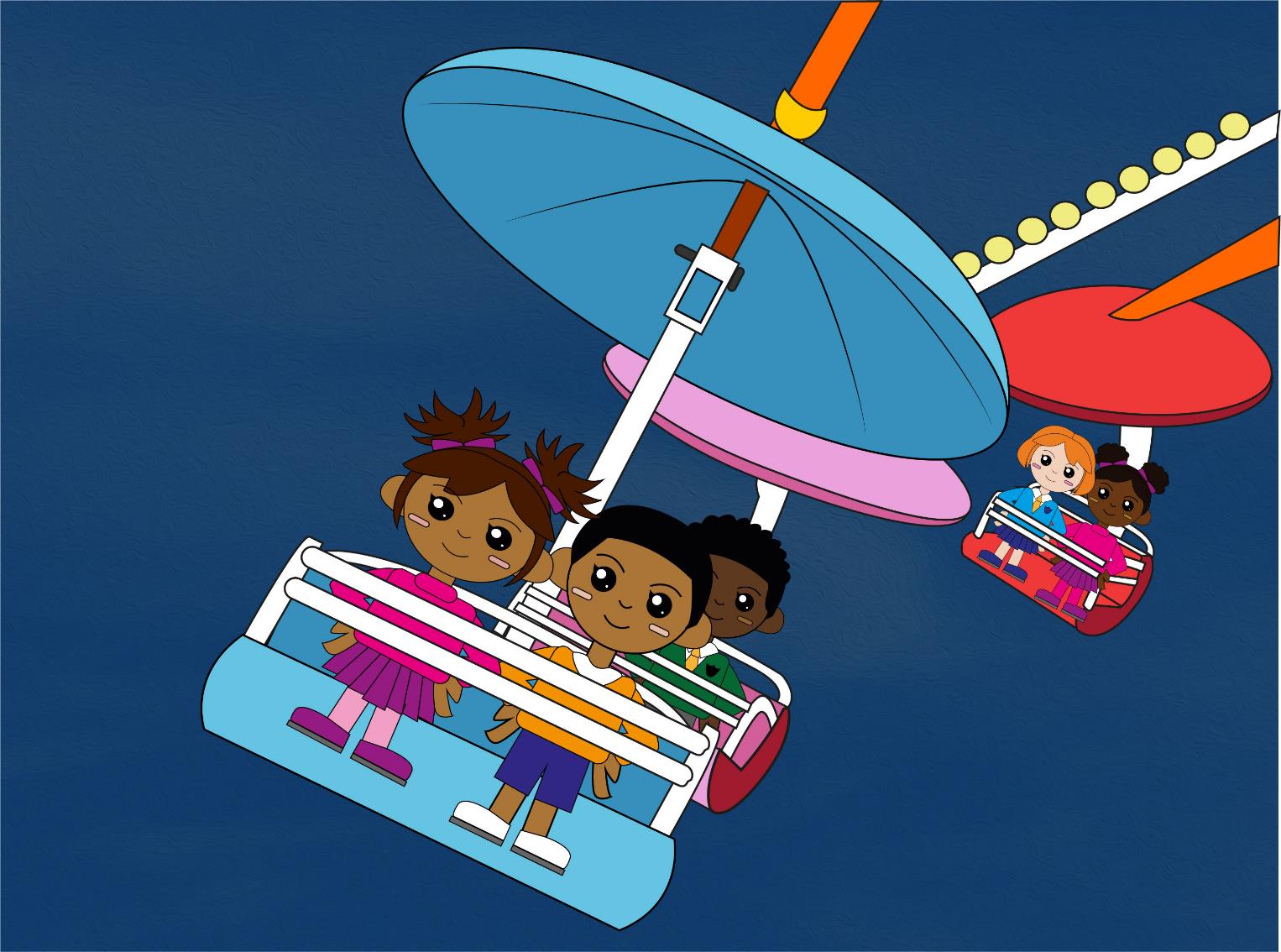 Q2
40, 35, 30, 25, 20, 15, 10
Q1
3, 6, 9, 12, 15, 18, 21
Q4
Half of 12 is 6
Q3
Double 8 is 16
Q5
4 x 5 = 20
Q6
7 x 5= 35
The answers!
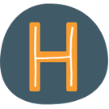 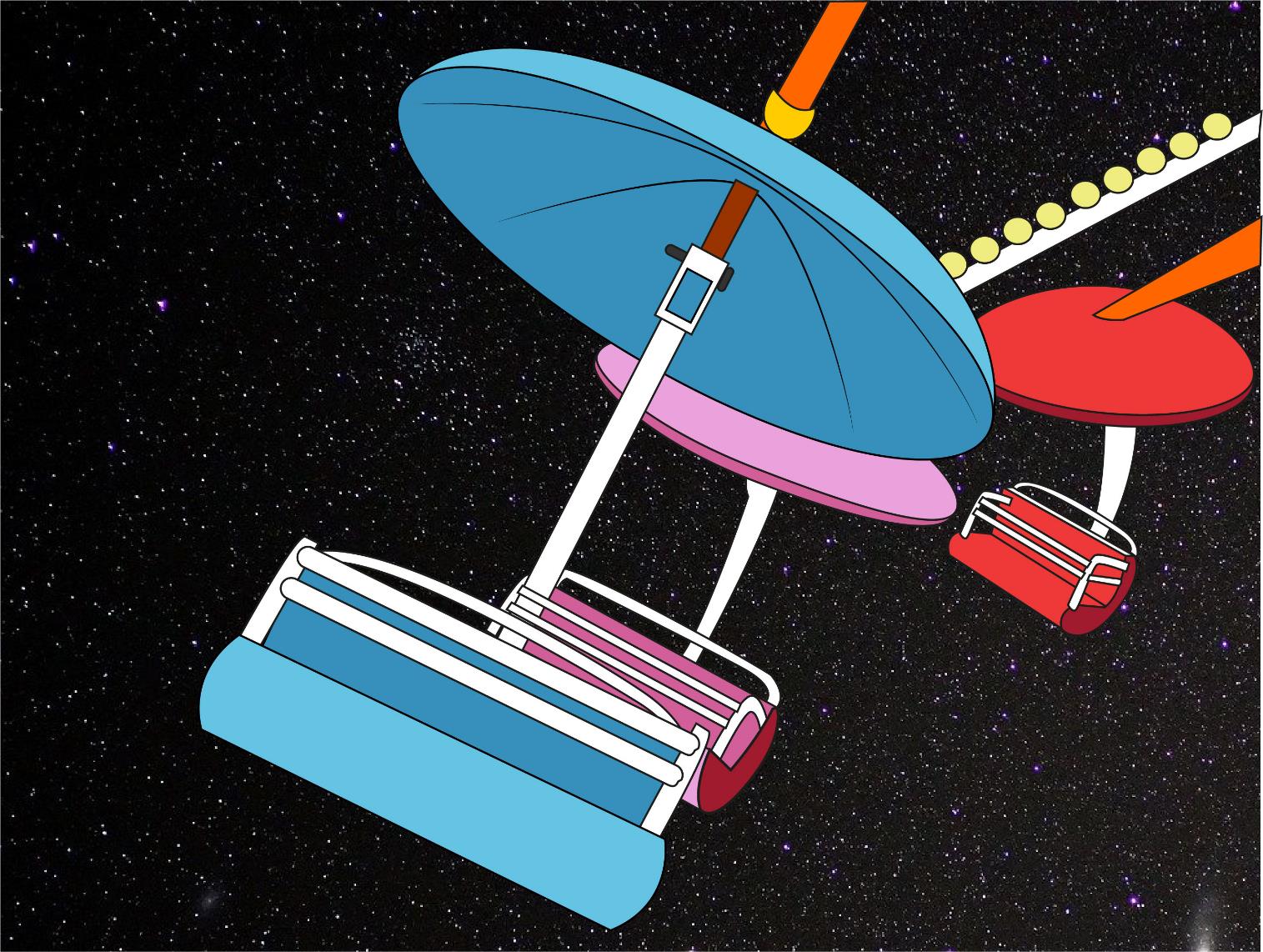 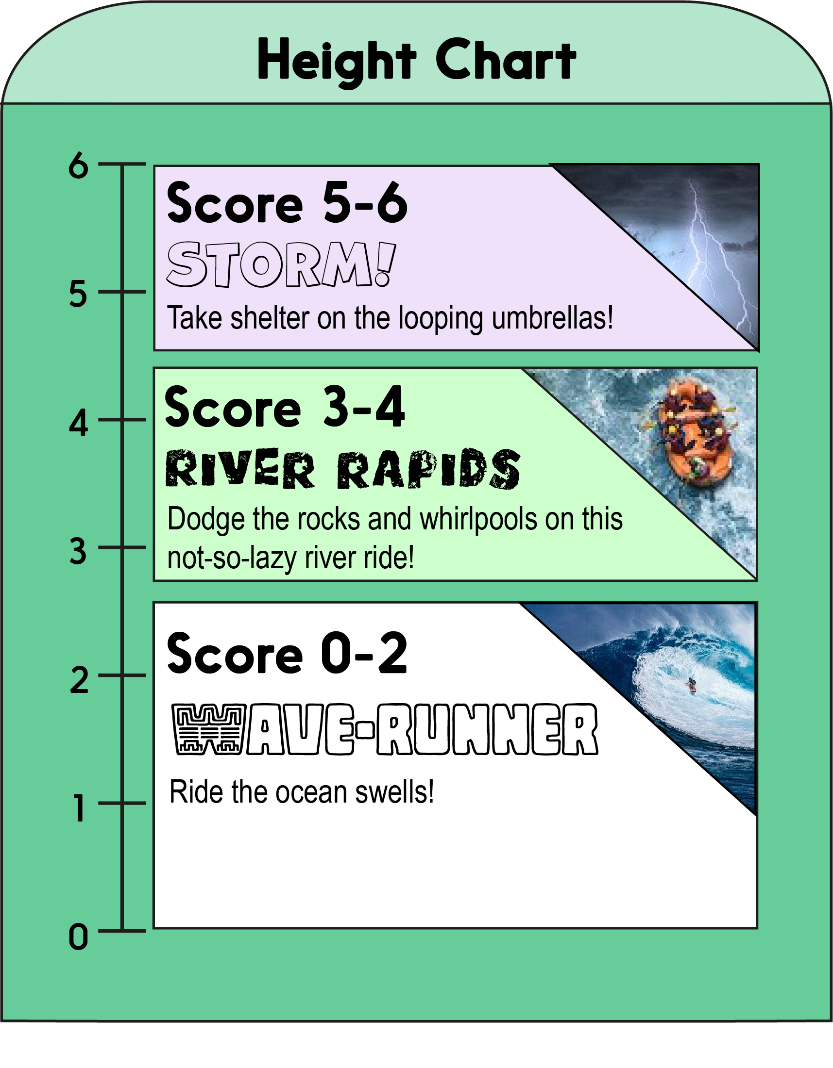 So, which ride do YOU measure up for?!
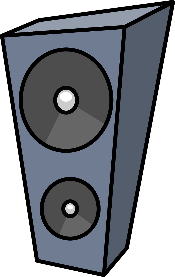 Did you beat YOUR personal best?
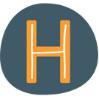